Transition Year (2024/25)
JANUARY 2024
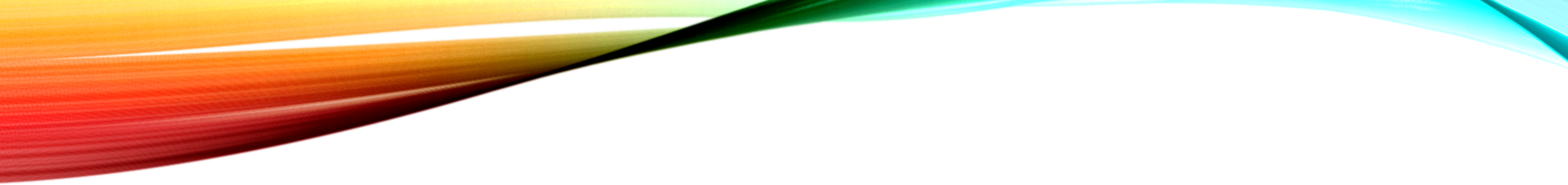 Aims of Transition Year
TY Programme OUTLINE
TY Specific Subjects
Core Subjects
Senior Cycle Subjects
Students will be given a list of all senior cycle subjects and will be asked to choose their top 8.
From this list, students will study 5 subjects – each for 1 hour per week.
The study of these subjects throughout TY aims to assist in subject choice decisions next year.
English
Maths
Irish
French/Spanish
Religion
Career Guidance
Physical Education
Information Technology
Life Skills
Aesthetics
Community Care
TY Show 
Competitions – YSI, Junk Kouture, GAA Future Leaders, Enterprise
Health Related Activity
Examples of TY Activities
Guest Speakers
Workshops
Trips
Forensic Fun
Filmmaking
Driver Education
First Aid
Self Defence
Coaching (Soccer/GAA)
Sign Language
Yoga
Drumming
Barista training
School of Life
Relationships & Sexuality Education
Ballyhass Activity Centre
Zip It
Greenway
Ice Skating
Theatre
Foreign School Tour (extra)
Orienteering
Midleton Fire Station
Escape Rooms
Cork Prison
Gaisce Adventure Trip
Nutrition
Gambling Awareness
Anti-Bullying
Road Safety
Careers
Prison Officers
Resilience & Mental Health
Work Experience
Two block weeks (Monday – Friday, 9am – 3pm) of work experience – dates to be confirmed

    Why?
To have an opportunity to learn about working conditions.
 To find out about jobs and careers by working with people who are doing these jobs.
 To discover something about students’ own skills, talents and interests.
 To see the connection between subjects studied at school and skills needed in working life.
 To help gain more confidence, to give responsibility.
 To help prepare for the transition from school to work.
Work Experience Procedures
Sample Assessment
Credit System
Level of Achievement
Distinction 500 – 640 credits
Merit          385 – 499 credits
Pass	   250 – 384 credits
50% Subjects (320 credits)
20% Work Experience (130 credits)
20% Interview/Portfolio Presentation (130 credits)
5% Participation/Work Ethic (30 credits)
5% Attendance (30 credits)
Students are awarded a school- based end of year Transition Year Certificate
Participation
TY is a unique opportunity for your child to explore their strengths, interests and potential.
 To make the most of what the year has to offer one must be willing to:
Actively participate in as many opportunities as the year offers 
Step out of one’s comfort zone and try new things
Volunteer, as it builds confidence and develops communication skills
Be pro-active
Take on extra-curricular activities
Reflect on personal learning (portfolio)
Is TY for you?
Are you....... MOTIVATED

                     OPEN MINDED

                     ENTHUSIASTIC 

                     WILLING TO TRY NEW THINGS

                     ORGANISED?
Advice from Past TY Students
'Try everything'
'Have fun'
'Have on open mind'
'Choose work experience carefully'
'Get on with teachers'
'Do it if you don’t know what to do after school'
'Enjoy yourself'
'Complete portfolio soon after the event'
‘Be organised for work experience'
'Do it if you can – unreal experience’
‘Get involved in the TY musical – it’s such fun’
'Skip it'
'Relaxing year but not a doss'
'Don’t be lazy, take part'
'Do your best, what you give is what you get'
Feedback from TY Parents
‘More confidence, better communication skills.’
‘I feel that she has grown in confidence and gained from the non-academic experiences.’

‘He had such fun at school and genuinely looked forward to every day with no pressure. He worked on various projects which prepared him for future work/college and he gained so much confidence in presenting.’
‘It was a great year for him to make friends. He mixed with people he hadn't previously and it helped boost his confidence. He enjoyed the change of subjects and tried new things.’
Feedback from TY Parents
‘Great experience from the different range of courses and outings made available to them.’
‘I see how she has grown so much in confidence and in how she relates with others. She has huge respect and admiration for her teachers having really developed positive relationships with them during TY and this will support her right through LC and beyond.’
‘He has grown closer to his friends, and this was a very big positive for him. He will really miss the bonding and fun times they have had and the trips too.’
‘Confidence to go back doing things she used to do when she was younger - singing, sports, acting.’
How to Apply
Complete application form
Write a Personal Statement 
Submit (by hand) to Aimee/Trish in the office on/before Wednesday 31st  January at 4pm

Behaviour and Attendance records in school will be analysed and will form part of the selection process
Personal Statement Guidelines
Max 200 words/ minimum – 150 words 
Your personal statement must include:
1. The reasons why you would like to do the Transition Year Programme. 
2. The contribution that you can make to the Programme.
3. Career areas you are interested in exploring as part of work experience. 
4. A list of your achievements to date in school and outside – i.e. sports, music, drama,
    community group, etc. 
5. Why you should be offered a place on the programme.
Thank You!
If you have any questions, please email Maria White at maria.white@corketb.ie